ČESKO-POLSKÁ SPOLUPRÁCE – ŠANCE VYUŽITÁ ČI PROMARNĚNÁ?
Milan JEŘÁBEK, 
Geografický ústav, Přírodovědecká fakulta, Masarykova univerzita

I. kongres polonistických studií
Mezinárodní konference Česko-polské pohraničí / Czesko-polskie pogranicza
Hradec Králové, 2. 10. 2019
1
STRUKTURA PŘÍSPĚVKU / METODICKÝ PŘÍSTUP
Posloupnost věda/výzkum  → regionální politika/rozvoj  → přeshraniční spolupráce → subjektivní vnímání

Excerpce a vlastní výzkum relevantních materiálů, částečně s využitím připravované monografie/rukopisu publikace „České pohraničí“ (JEŘÁBEK, DOKOUPIL, HAVLÍČEK, NOVOTNÝ, ZICH 2019?)

Rámcové podmínky v koncepčních dokumentech – postavení přeshraniční spolupráce v regionálním rozvoji

Analýza minulého a zejména současného programového období EU, tj. Operačního programu Přeshraniční spolupráce resp. Interregu V-A Česká republika-Polsko

Představení vybraných projektů a poznatků z empirických šetření
2
VĚDA/VÝZKUM ČESKO-POLSKÉHO POHRANIČÍ / 1
Regionální identita obyvatel euroregionu Nisa 
2001 – 2002, SOÚ AV ČR / Ústí n. L., Univerzita Göttingen, Univerzita Wroclaw)
poznání procesů poválečného konstituování (změny) regionální identity a mentality obyvatel české, německé a polské části regionu, konstituování a změn územních společenství, hodnotová orientace generace „dědů“ a „vnuků“
ZICH ed. 2003, ALHEIT, SZLACHCICOVA, ZICH, 2006

Analýza přeshraniční spolupráce v euroregionálních strukturách na česko-polském pohraničí 
MZV ČR, 2005-2006, UP Olomouc, UJEP Ústí n. L.
Empirický výzkum v Euroregionu Glacensis, oboustranně 
SZCZYRBA, SMOLOVÁ, JEŘÁBEK 2006

Výzkum regionální identity, národnostní otázky či vymezení hranice 
Sociologický a prostorový výzkum vybraných regionů na česko-polské hranici

OU Ostrava
PREMUSOVÁ 1996, SIWEK, KAŇOK 2000
3
VĚDA/VÝZKUM ČESKO-POLSKÉHO POHRANIČÍ / 2
Rozvojové zájmy pohraničních regionů (na příkladu Orlicka) 
MŠMT ČR, 2006-2011, SOÚ AV ČR, ÚSD AV ČR, Sdružení obcí Orlicko) 
Místní společenství, heterogenita, symptom územního outsidera
VAISHAR, VAJDOVÁ eds. 2009

Slezsko: Paměť – identita – region
MK ČR – NAKI, 2011–2015, Slezský ústav / Slezské muzeum v Opavě
zachování, rozvoji a kultivaci regionálních a národních identit a kolektivní a historické paměti obyvatel Slezska a severní Moravy
uspořádání šestidílného cyklu výstav s názvem Slezsko: Lidé a země 
ŠRAJEROVÁ

Proměny způsobu života a modernizační procesy v mikroregionu Hlučínsko
GA ČR 2013-2015UP Olomouc, VŠFS Praha
národní identita a vazby obyvatel Hlučínska na zahraniční krajany, zejm. Němce, konzervatismus, souvislost hodnotové orientace a historické paměti, podporovaná nadále silnou religiozitou populace
ZICH, ANÝŽOVÁ a kol. 2016
4
VĚDA/VÝZKUM ČESKO-POLSKÉHO POHRANIČÍ / 3
mezinárodní vědecké konference „Colloquium Opole. Polacy – Niemcy – Czesi“
periodikum „Pogranicze. Polish Borderlands Studies”
Uniwersytet Opolski, TRZCIELIŃSKA-POLUS 2007

Trojzemí 2020. Perspektivy rozvoje příhraničního území Sasko – Severní Čechy – Dolní Slezsko 
Přeshraniční trh práce
OBREBALSKI 2011

Univerzita Nisa (2000), participace: TU v Liberci, Hochschule Zittau/Görlitz a Politechnika Wroclawska, obor Management a marketing se specializací Informační a komunikační management
5
REGIONÁLNÍ POLITIKA/ROZVOJ / 1
Strategie regionálního rozvoje ČR 2007-2013 (2006)
Kap. Přeshraniční a meziregionální spolupráce, meziregionální disparity
Nedokončená páteřní síť dálnic, bariéra pro dostupnost některých regionů/krajů, mj.  Pardubický a Moravskoslezský kraj, napojení na sousední státy
zaostávání ekonomické úrovně značné části příhraničních okresů
vstup do EU otevírá nové vztahy k oblastem sousedních zemí a jejich centrům, navazujícím z druhé strany hranice, např. společná centra přeshraničního prostoru

Strategie regionálního rozvoje ČR 2014-2020 (2013)
Pohraničí CZ-PL explicitně nezmiňováno

Politika územního rozvoje ČR (2009)
Rozvojové oblasti, osy, specifické oblasti
Vazba na sousední státy/území – např. OS3 Rozvojová osa Praha – Liberec – hranice ČR (Německo, Polsko).
6
REGIONÁLNÍ POLITIKA/ROZVOJ / 2Mezinárodní/přeshraniční aspekty v rozvojových a specifických oblastech Česka dle PÚR 2008
7
REGIONÁLNÍ POLITIKA/ROZVOJ / 3
National development strategy 2020: active society, competitive economy, efficient state (2012)   
Pohraniční území s nízkou územní dostupností, kulturními i sociálními rozdíly
Krajowa Strategia Rozwoju Regionalnego 2010-2020: Regiony, Miasta, Obszary wiejskie (2010)
zlepšení konkurenceschopnosti pohraničí posílením dopravní infrastruktury, zdravotnictví, informační infrastruktury či vzdělání
Společný dokument územního rozvoje států V4+2 (2010)
identifikace přeshraničních nenávazností rozvojových os a přeshraničních nenávazností v rámci jednotlivých dopravních sítí
Strategie integrované spolupráce česko-polského příhraničí 2014-2020
ARLEG S.A. Legnica, CIRI Hradec Králové
Bez Moravskoslezského kraje?
SWOT analýza: 
S – existence dvou funkčních euroregionů, nejvyšší poptávka po dotacích v KHK resp. subregionu Walbrzych, relativně vysoká úspěšnost podaných projektů (73 % v PO 3);
W – hornatý charakter příhraničních oblastí, nedostatečná dopravní obslužnost, nejnižší počet podaných projektů za PUK; 
O – rozvoj přeshraniční dopravy díky vstupu obou zemí do Schengenského prostoru;
T – stále více periferní charakter pohraničních regionů postižených strukturálními problémy
8
REGIONÁLNÍ POLITIKA/ROZVOJ / 4
Liberecký kraj
Program rozvoje 2007-2013 (2006), Strategie rozvoje 2006-2020 (2012), Program rozvoje 2014-2020 (2014)
Zlepšení propustnosti hranic, síť partnerských měst a obcí, centra regionálního významu (LIBEREC, JELENIA GÓRA / GÖRLITZ, BAUTZEN) – projekt ESPON
První euroregion ve střední Evropě / Neisse-Nisa-Nysa (1991)
Trinacionální odborné grémium k identifikaci a řešení společných problémů

Horní Lužice-Dolní Slezsko
Regionalplan Oberlausitz-Niederschlesien (2010)
narůstající významem německo-polsko-českého trojzemí (trojmezí)
Sdružení měst Malý trojúhelník Bogatynia-Hrádek n. N.-Zittau 
napojení turistických oblastí Krkonoš, Jizerských hor, Lužických hor na Žitavu (tzv. Sudetenstrasse / Sudetská cesta)
snaha o zajištění veřejné hromadné osobní dopravy přeshraničně v kombinaci vlak-tramvaj projektem Regiotram-Nisa (Jablonec n. N., Liberec a Hrádek n. N. / Žitava, Jelení Hora)
Kulturní krajina s podstávkovými domy
Krakonošova cyklostezka
9
REGIONÁLNÍ POLITIKA/ROZVOJ / 5
Třinecko
BÖHM, BANOT 2013. Mapovací studie v rámci projektu „Přeshraničně na Třinecku“
na styku tří zemí (Trojzemí) Česka, Polska, Slovenska, v „přeshraniční exponovanosti“ srovnávat pouze s Hrádkem n. N., jeho okolím a Břeclavskem
Český Těšín nejvýznamnějším dopravním uzlem v MSK a druhým nejvýznamnějším na Moravě a ve Slezsku
Těšínsko, Třinecko a Jablunkovsko je atraktivní oblastí pro cestovní ruch a turistika, 10 mil. potenciálních polských návštěvníků do 2 hodin autem
Slezské vojvodství
Strategia Rozwoju Województwa Śląskiego – „Śląskie 2020” (2010)
Rozvoj prostřednictvím mezinárodní spolupráce, zlepšení infrastruktury
tzv. oblasti strategické intervence (12), vč. Hornoslezská metropolitní, aglomerace Bielsko, aglomerace Czestochowa, aglomerace Rybnicka
Opolské vojvodství
Strategia Rozwoju Województwa Opolskiego do r. 2020 (2012)
zastavení (zpomalení) vylidňování
usnadnění přeshraničních, nadnárodních a mezinárodních aktivit díky založení seskupení TRITIA
10
REGIONÁLNÍ POLITIKA/ROZVOJ / 6
Euroregion Praděd
Strategie rozvoje polsko-české spolupráce v Euroregionu Praděd/Pradziad na léta 2014-2020 (2013) 
důraz na institucionální strukturu a především na dopravní dostupnost a polohovou perifernost 
absorpční kondice subjektů-členů ER jako klíčového prvku pro programování budoucích cílů a výzev euroregionu

Evropské město Náchod-Kudowa Zdroj
European City Náchod-Kudowa Zdroj, Evropské město Náchod – Kudowa-Zdroj / Miasto Europejskie Kudowa-Zdroj – Náchod (2014) 
Jazyk jednou z bariér pro spolupráci
neúměrná zátěž tranzitní )příp. regionální/lokální) x absence železniční tratě
Region Kladské pomezí vhodný pro cestovní ruch
11
PRE/HISTORIE ČESKO-POLSKÉ PŘESHRANIČNÍ SPOLUPRÁCE
Phare CBC 1994/1999, příhraniční okresy
CZ 259 mil. EUR, PL 527 mil. EUR, z toho společné projekty celkem 46 mil. EUR (23+23)

Interreg III 2004-2006, příhraniční kraje
A – přeshraniční spolupráce, 55+177 mil. EUR, 80 % / CZ 16,5 + PL 18 mil. EUR
12
OP PŘESHRANIČNÍ SPOLUPRÁCE / 2007-2013
13
OP PŘESHRANIČNÍ SPOLUPRÁCE / 2007-2013 – PL-CZ
Globální cíl: 
Podpora socioekonomického rozvoje česko-polského příhraničí posilováním jeho konkurenceschopnosti a soudržnosti a propagací partnerské spolupráce jeho obyvatel
14
Projekt (Edu2Work):SPOLUPRÁCE ŠKOL A VEŘEJNÝCH INSTITUCÍ V ČESKO-POLSKÉM POHRANIČÍ V OBLASTI VZDĚLÁVÁNÍ K VYŠŠÍ UPLATNITELNOSTI NA TRHU PRÁCE
Podpora spolupráce v oblasti vzdělávání je Zvyšování znalostí a dovedností obyvatel v česko-polské příhraniční oblasti 
Žadatel: Univerzita Palackého v Olomouci / trvání projektu: 2013 – 2015 
Katedra geografie Univerzity Palackého v Olomouci a Główny Instytut Górnictwa Katowice, dále Politechnika Opolska, Euroregion Praděd, střední školy z Jeseníku a Prudniku, mikroregiony, vybrané obce, úřady práce a řada dalších institucí
Rozpočet/příspěvek EU: 330 638/281 043 EUR 
vytvoření funkční sítě vazeb mezi veřejnou správou, školskými zařízeními, neziskovým sektorem a dalšími institucemi
výzkum socioekonomické situace regionu s důrazem na trh práce a snaží se přispět k zeslabení bariérového efektu státní hranice a k rozvoji víceúrovňových přeshraničních vazeb
exkurze, semináře a workshopy, do kterých se zapojují vyučující a studenti vysokých a středních škol, starostové obcí a experti z praxe. 
Terénní cvičení ve Vidnavě, které proběhlo v dubnu 2014, se zaměřilo na přípravu projektů pro rozvoj regionu (Edu2Work, 2014).
15
INTERREG V-A / 2014-2020 – ALOKACE FINANČNÍCH PROSTŘEDKŮ EU
mil. EUR
16
INTERREG V-A ČR-POLSKO – DOTAČNÍ ÚZEMÍ
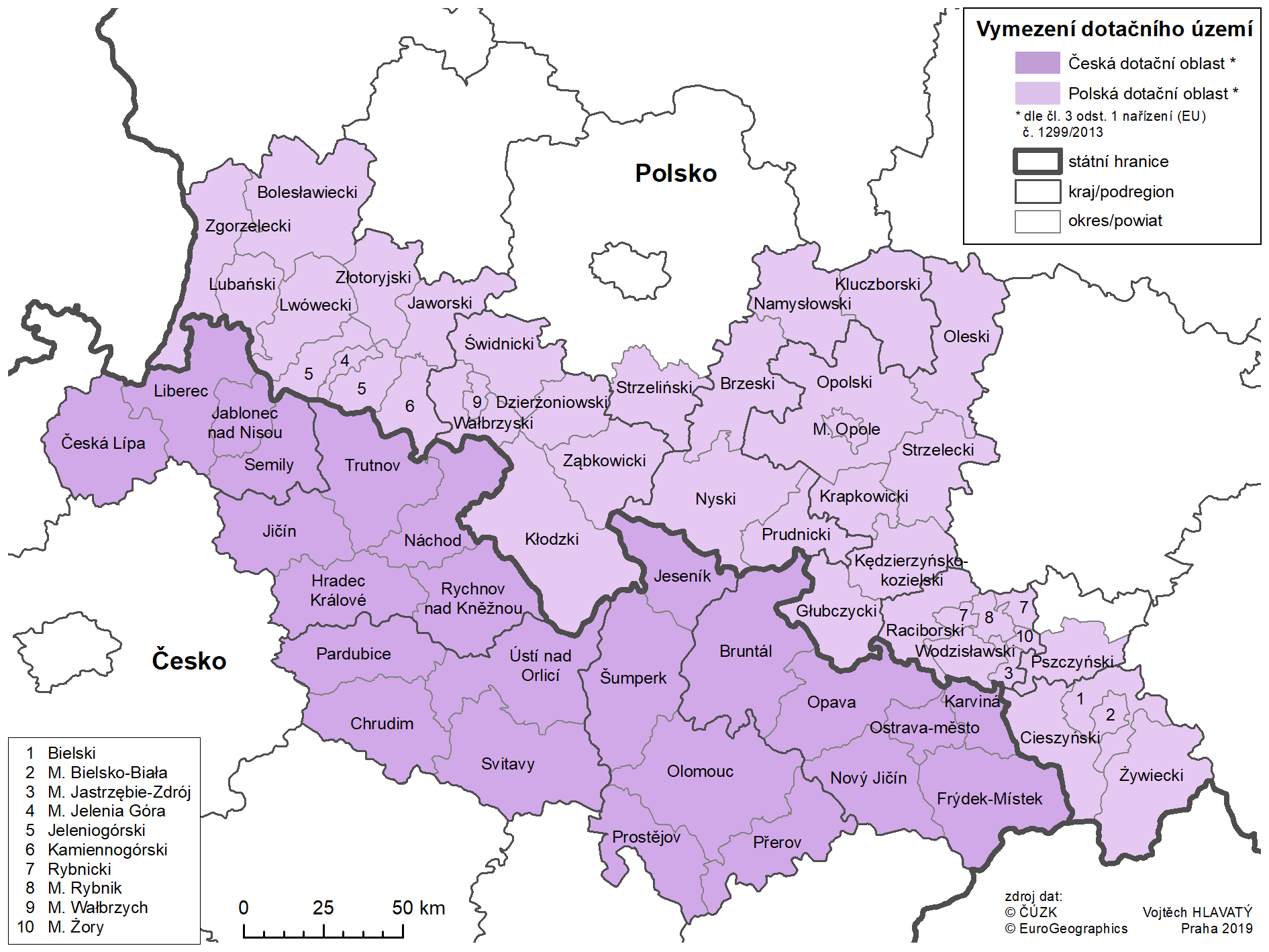 17
INTERREG V-A ČR-POLSKO / 2014-2020 – ZÁKLADNÍ ÚDAJE ČERPÁNÍ
18
INTERREG V-AČR-POLSKO / 2014-2020 – STRUKTURA PŘÍJEMCŮ
19
INTERREG V-A ČR-POLSKO 2014-2020 PRIORITNÍ OSY, PŘÍJEMCI, LEAD-PARTNER A PARTNER
20
ALOKACE DOTACE PROJEKTŮ – LEAD-PARTNER
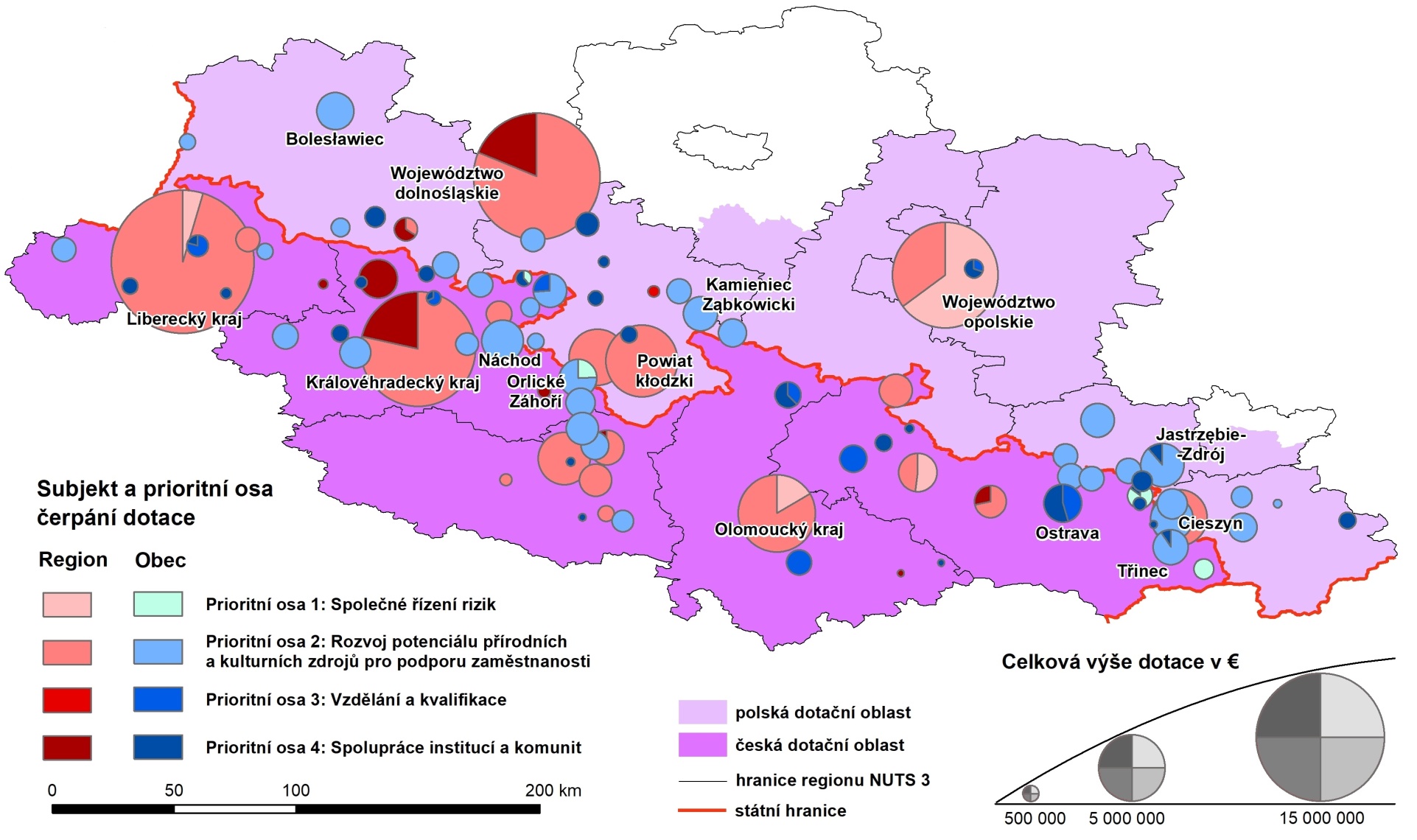 Návrh: M. JEŘÁBEK, realizace: P. MAREK
21
NEJÚSPĚŠNĚJŠÍ ŽADATELÉ/PŘÍJEMCI – 5+ projektů
22
ZAPOJENÍ OBCÍ/REGIONŮ DO ČESKO-POLSKÉ PŘESHRANIČNÍ SPOLUPRÁCE
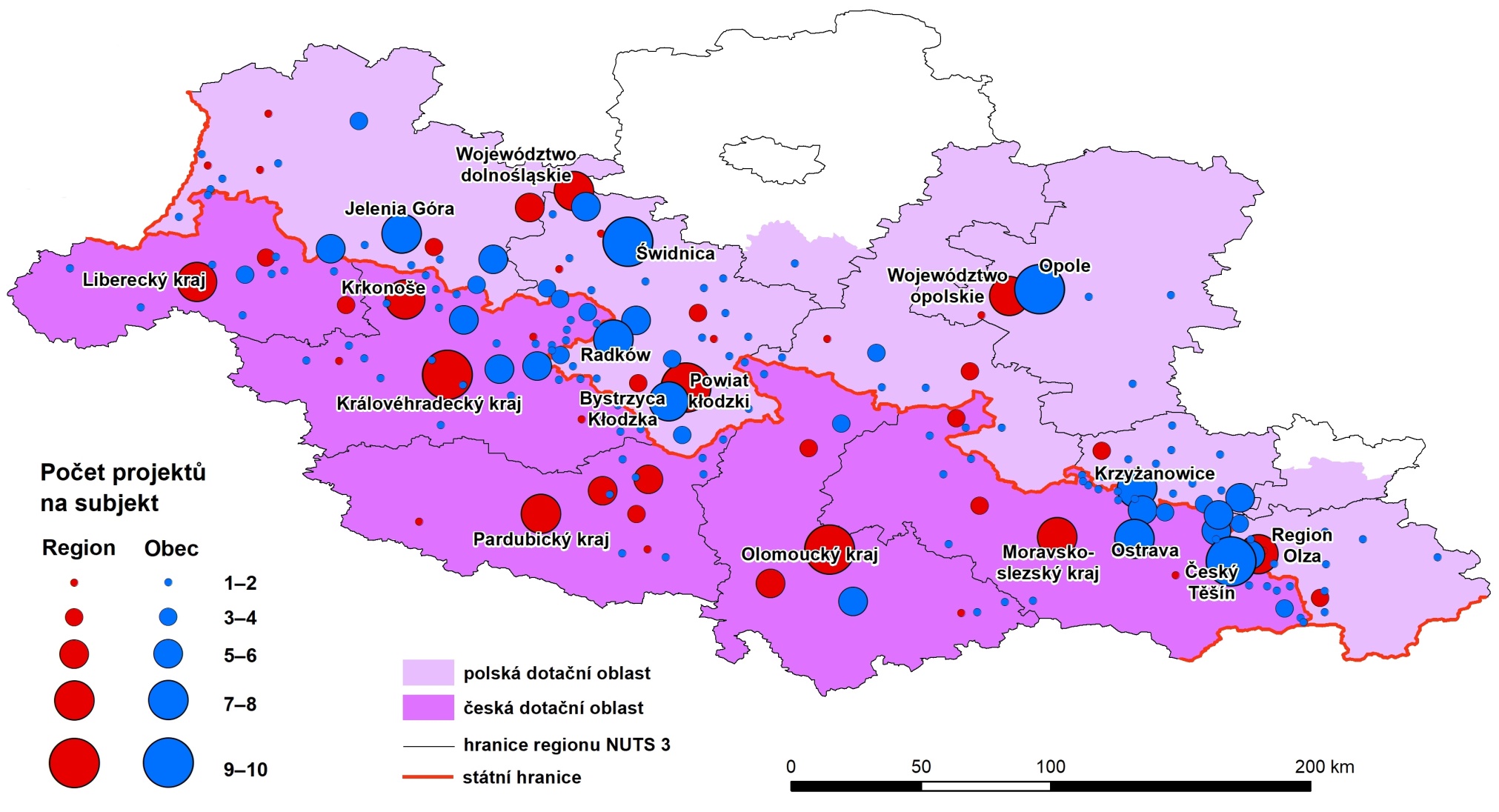 Návrh: M. JEŘÁBEK, realizace: P. MAREK
23
ZESÍŤOVÁNÍ ŠKOLSKÝCH ZAŘÍZENÍ V RÁMCI PO 3
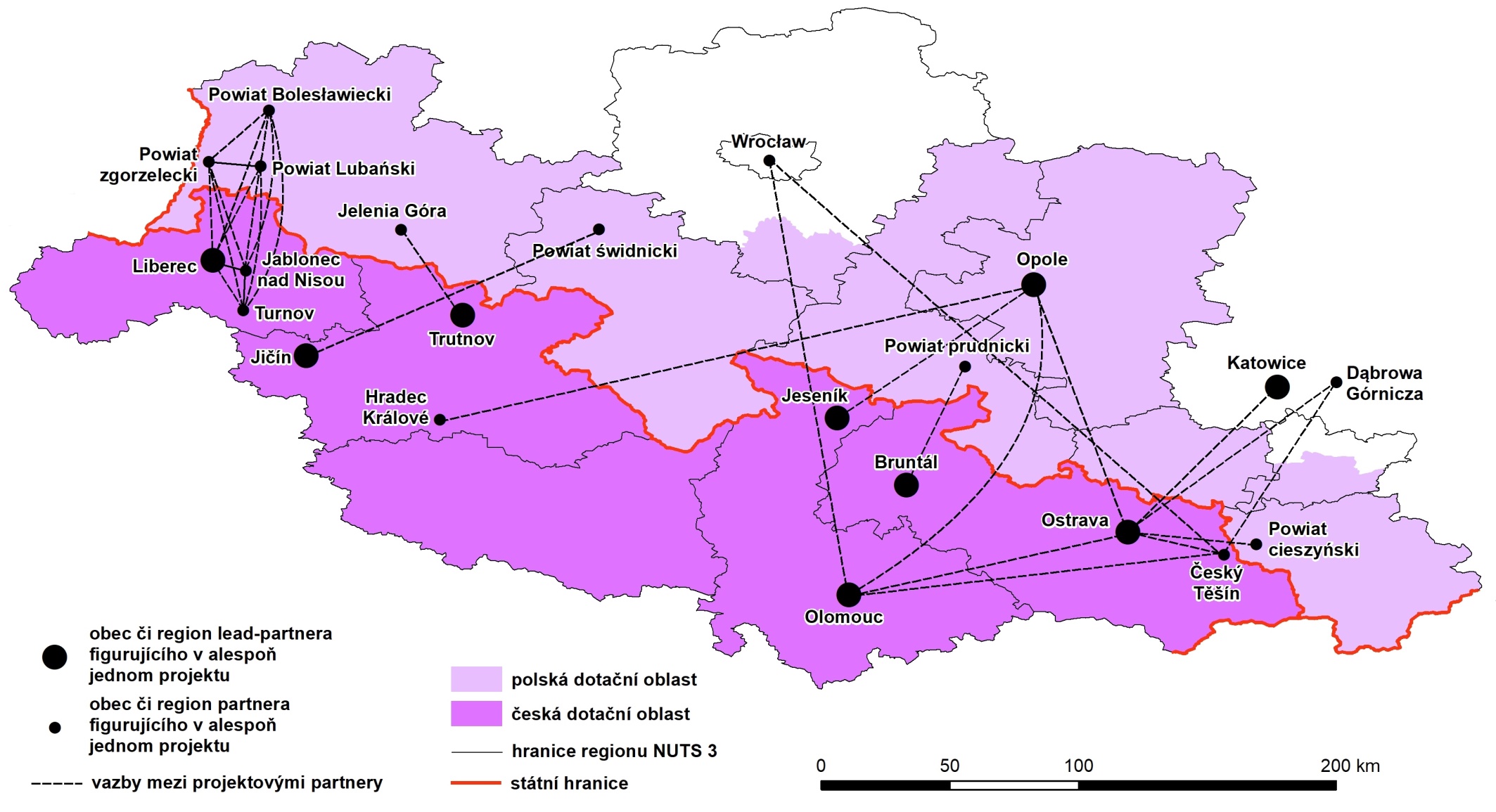 Návrh: M. JEŘÁBEK, realizace: P. MAREK
24
HODNOCENÍ MOŽNOSTI VYUŽITÍ PROJEKTŮ ČESKO-POLSKÉ PŘESHRANIČNÍ SPOLUPRÁCE (CESTR 2014)
Euroregiony Praděd a Silesia, obce CZ 49/20 – PL 17/6 gmin
Dotazník ze 4 otázek:
hodnocení programového období 2007-2013, seznam realizovaných projektů (28)
budoucí rozvoj obcí a 
přeshraniční spolupráce v období 2014-2020, návrh projektů (23)
zaměření: dopravní dostupnost, ochrana životního prostředí, cestovní ruch, prevence rizik, vzdělávání, institucionální spolupráce, kultura

Většina respondentů (42 %) v minulé období spíše spokojena, 35 % představitelů obcí velmi spokojeno.
V rámci přípravy a realizace projektu je do budoucna zapotřebí zjednodušit administrativu řízení projektů a urychlit financování v rámci dotací pro dotčené obce.
25
HODNOCENÍ UŽITEČNOSTI PROJEKTŮ PODLE OBLASTÍ – VNITŘNÍ KRUH 2007-2013, VNĚJŠÍ KRUH 2014-2020
26
MAPOVACÍ STUDIE ČESKO-POLSKÉ PŘESHRANIČNÍ SPOLUPRÁCE ŠKOL NA TŘINECKU (BÖHM A KOL. 2014)
Součást/příloha Akčního plánu vzniku přeshraničního trhu práce na Třinecku
Návrh kooperačních oblastí: 
Tvorba a provoz databáze spolupracujících škol; 
Spolupráce poskytovatelů odborného vzdělávání; 
Spolupráce poskytovatelů neformálního vzdělávání pracujících s mládeží; 
Podpora výuky jazyků sousedů, zejména polštiny v ČR/SR a naopak; 
Přizpůsobení vzdělávacích obsahů škol skutečnosti, že jsme v přeshraniční oblasti; 
Zahájení fungování systému přeshraničních praxí; 
Naplňování kompetencí učitelů, jak pracovat s přeshraničními prvky ve výuce. 
Návrh konkrétních projektů, mj. založení Euroinstitutu PL-CZ-SK
vzor DE-F, Kehl-Strasbourg
Vlastní šetření
17 + 13 středních škol
27
VYBRANÉ POZNATKY Z DOTAZNÍKOVÉHO ŠETŘENÍ
28
ČESKO-POLSKÁ SPOLUPRÁCE – ŠANCE VYUŽITÁ ČI PROMARNĚNÁ?
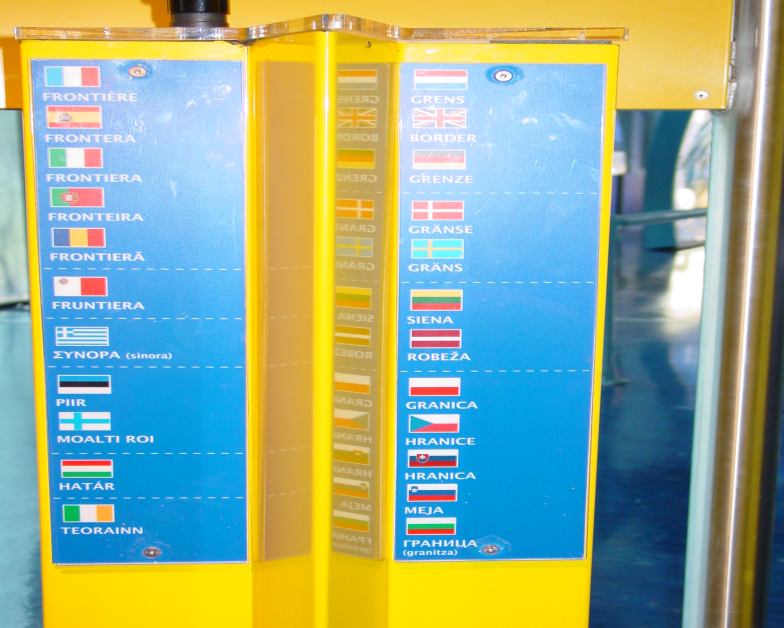 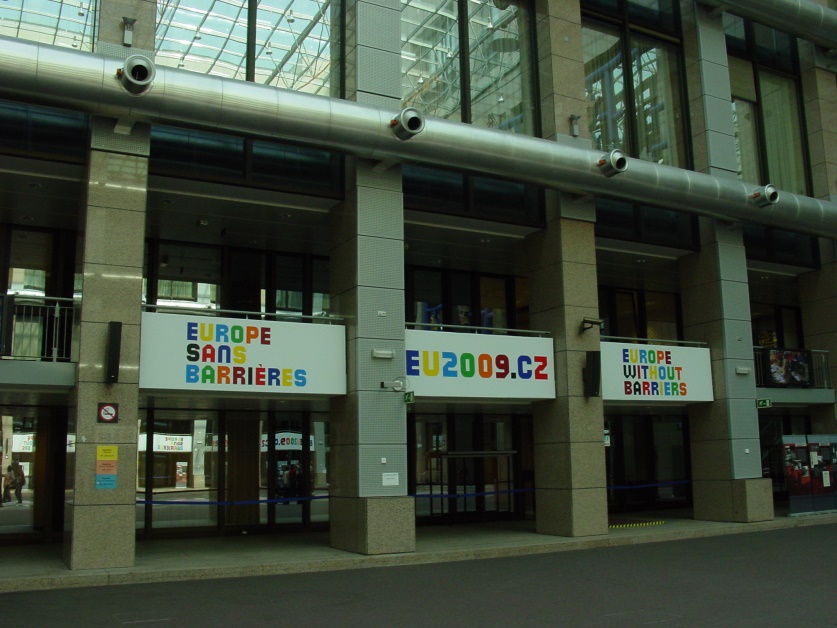 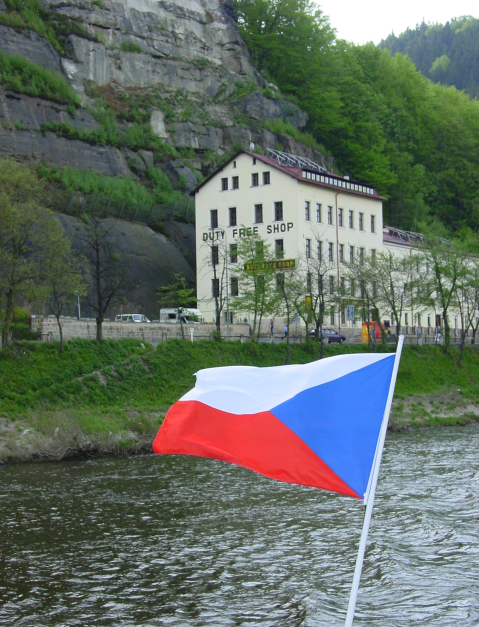 Děkuji Vám za pozornost!
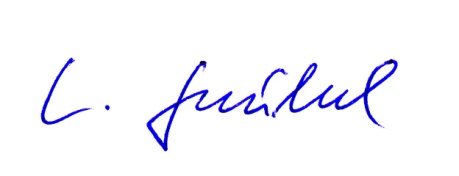 jerabek@sci.muni.cz
29